UNISONAnti-RacismCharter
[Speaker Notes: **Be prepared to define Black in UNISON**
In UNISON, Black is used to indicate people with a shared history. Black with a capital ‘B’ is used in its broad political and inclusive sense to describe people in Britain that have suffered colonialism and enslavement in the past and continue to experience racism and diminished opportunities in today’s society.
The terms ‘minority ethnic’ and ‘ethnic minority’ are in widespread official use today. However, these terms have clear disadvantages in terms of the connotations of marginal or less important and in many neighbourhoods, towns and cities in Britain it is statistically inaccurate or misleading to describe Black groups as a minority.
This definition was a decision made by our Black members at their 2013 conference.

UNISON launched it's anti-racism charter on the UN’s International Day for the Elimination of Racial Discrimination 2021

The charter is a commitment by organisations and their leaders to really take anti-racism seriously

What makes this charter different is it is a real grassroots document. This is the work of UNISION Black members/ staff from across the sectors in workplaces just like ours/ yours. It acknowledges the work employers have done  in establishing a zero tolerance to racism in the workplace but looks to take things to the next level. A level where we're not just a non-racist employer but a anti-racist employer.

So far 27 public service employers have signed up to the charter including large tier one county councils and NHS trusts to smaller tier two city, district and borough councils as well as some private organisations delivering public services.

With its 12-month implementation plan and targeted approach to work employers have reported finding it easy to implement while affected staff and employer equality, diversity and inclusion groups have welcomed the adoption and having input in to its implementation]
Introduction and synopsis
What is the Anti-Racism Charter?
What is the difference between non-racist and anti-racist?
Why is the Anti-Racism Charter important?
What are the benefits to employer and employee?
What it looks like in practice?
Summary and Q&A
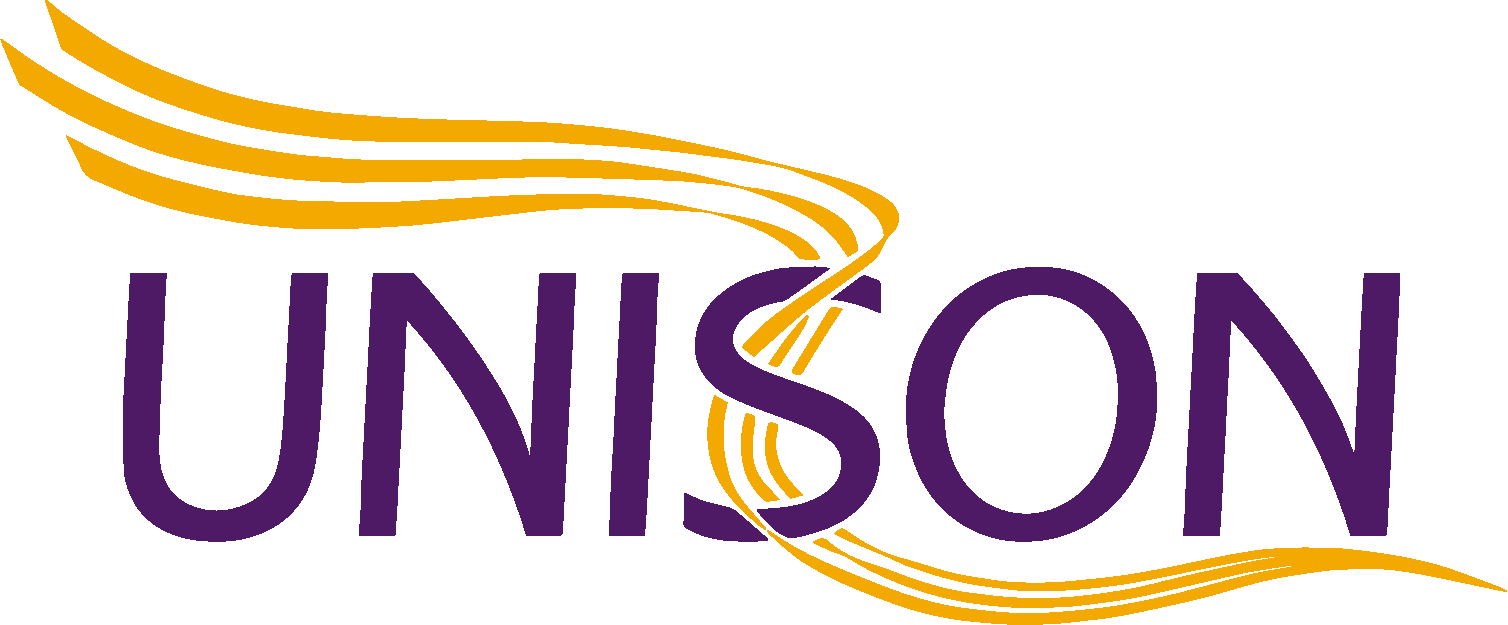 [Speaker Notes: In this presentation I will cover:

What is the Anti-Racism Charter?
What is the difference between non-racist and anti-racist?
Why is the Anti-Racism Charter important?
What are the benefits to employer and employee?
What it looks like in practice?

There will be an opportunity for questions and answers at the end.]
What is the Anti-Racism Charter?
A commitment to take anti-racism seriously.
A pledge to address the racial disparities in:
Recruitment,
Promotions,
Training opportunities,
Disciplinary procedures,
Pay.
A commitment to delivering an extensive anti-racist programme of work in the next 12 months.
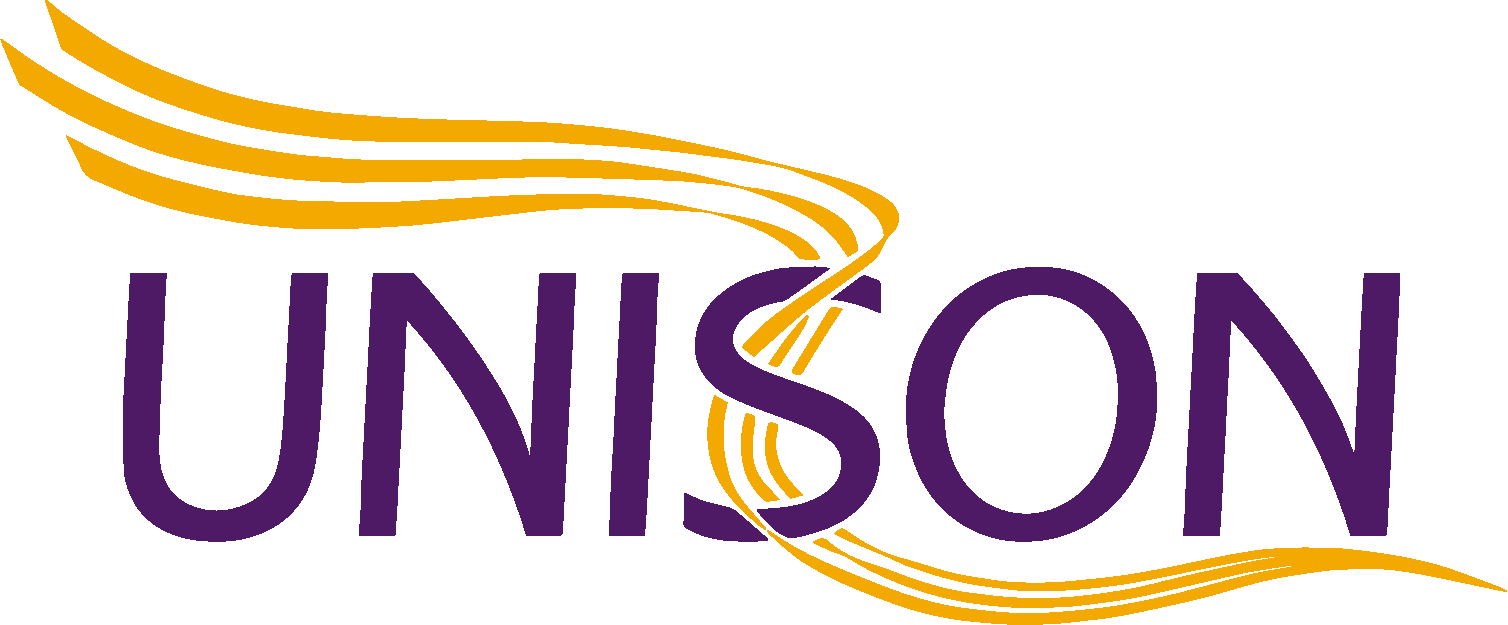 [Speaker Notes: The anti-racism charter commits our organisation to take anti-racism seriously in our processes, polices and procedures, training, progression opportunities and pay.
We recognise the commitment and effort it takes to effect change which is why the charter is set out over an achievable 12-month period.
While implementing the charter we will work with you.  What' worked well in other organisation is allocating overall responsibility for the work to one point of contact in the employer and one in the union who meet regularly to discuss progress, seek solutions and/or advice as necessary. If there is an equality, diversity and inclusion group at the employer we suggest this forum has a vital role to play in the charters success. They will have valuable input into the process and should be included at the earliest possibility with reports being sent there.]
What is the difference between non-racist and anti-racist?
Non racist:
Saying: “I am not racist.”
Saying: “I am not like that.”
Saying: “I am not doing that.”
Anti-racist:
Is a positive term that describes people who actively work to understand, explain, challenge and solve racial inequity and injustice.
The difference is action!
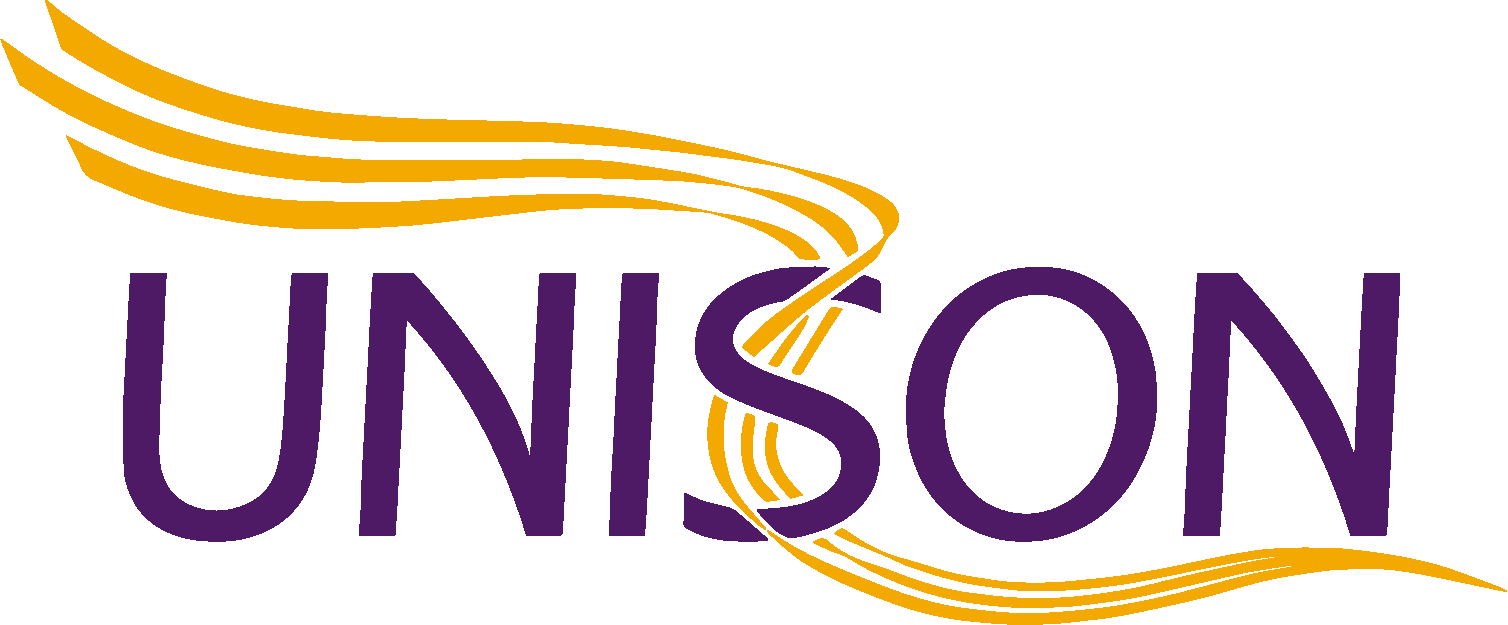 [Speaker Notes: Not being racist, not doing anything or being a bystander when racism occurs does not make us anti-racist. Hence will not change race equality. Sometimes, we sit, and we look around us and we think, ‘how can I possibly change all this?’ And sometimes you can’t. 
But what you can do is make sure wherever you go, people know where you stand. They know that you’re an anti-racist. You become a beacon of light that way. You become someone who makes other people want to be anti-racist too. As an employer you’ve got the tools at your disposal. 
Policies tell us how to deal with racism when it happens, it warns people that it will not be tolerated so don't do it! But as an organisation we can do so much more. We can take action which builds anti-racism into our culture and into the fabric of our organisation. 
The actions that come out of the charter will permeate to all corners of our work and the services we deliver. We will be the change that is necessary and our sphere of influence is vast]
Why is the Anti-Racism Charter important?
This Anti-Racism Charter can make a real difference to Black workers’ lives.
The pledges in the charter will help employers address the racial disparities in recruitment, in promotions, in training opportunities, in disciplinary procedures and in pay.
Committing to anti-racism means taking responsibility for our own learning and actions, without needing Black colleagues to hold our hand through that process.
[Speaker Notes: When we have approached organisations and in particular Black members in those organisation to promote and discuss the charter – the overwhelming response has been positive. Often with the exclamation from staff: 'Yes! This is exactly what we want to see!' 
The charter can make a real difference to the lives of Black members. It not only breaks down barriers but it raises awareness. Shining a light on disparities in recruitment, in promotions, in training, in disciplinary procedures and in pay. It helps us to look at our work and our staff objectively with a new perspective. 
The charter wasn't created from in a HR, corporate or even trade union think tank. It is truly a grass roots document and has come from staff within this or, similar organisations. It acknowledges the work the employers has done, it doesn't attempt to rewrite or replace the hard work already done. It looks to enhance and add to it.
By committing to the charter we are taking responsibility for our own learning and actions without needing Black colleagues to hold our hand through the process. 
By better understanding the struggle and oppression that others face, we are learning ourselves and actively attempting to make a change, so this doesn’t happen. By supporting people in the workplace through allyship, you can work towards creating a safer space. It is about being an ally and allyship should also be taken to your workplace. Whether you’re an employee, team leader, manager, or director – you need to be an ally for those around you.]
What are the benefits of an anti-racist workplace to an employer and an employee?
Employer
Promotes a positive work environment where employees feel respected and valued, leading to increased job satisfaction and productivity.
Attracts and retains diverse talent and demonstrates the employer's commitment to diversity and inclusion, making the workplace an attractive place for diverse talent to work and stay.
Diversity promotes innovation, where outside the box ideas are heard.
Employee
Promotes a sense of belonging among employees, regardless of their race, ethnicity, or cultural background.
Reduces discrimination and harassment in the workplace, creating a safer and more inclusive environment for all employees.
Encourages open communication about issues related to race and ethnicity, creating opportunities for learning, understanding, and growth.
[Speaker Notes: Racism is a deep-seated issue in society, maintained by discrimination and prejudice. It’s also clearly apparent in UK workplaces. In her independent review for government, Baroness McGregor-Smith found: ‘There is discrimination and bias at every stage of an individual’s career, and even before it begins. From networks to recruitment and then in the workforce, it is there’. The report shows that ‘discrimination and unfairness in career progression are a major barrier for ethnic minority employees’ and ‘this is reflected in the lower levels of satisfaction among ethnic minorities with their career progression.’

Systemic change is needed to tackle the fundamental ways an organisation operates, including its policies and processes. It’s key to providing the foundation for change, setting out clear expectations for the organisation and its people as well as clear objectives to work towards. Change at the workplace level can influence wider societal change, which can influence positive change in the workplace. Change is needed in both spheres to create lasting racial equality and inclusion. Having an anti-racism strategy helps address this and the anti-racism charter is a commitment to that essential change. 

To the employer:
It promotes a positive working environment where people feel valued and respected
It creates a workplace that values diversity, which is attractive to new talent and place for diverse talent to work and stay
According to the CIPD reports on Race Inclusion embedding an anti-racism approach helps tackle discrimination in the workplace. This was particularly true when examining career progression. The research showed that ‘good line management was a major factor in achieving career progression and that poor line management had acted as a barrier’

To the employee:
It promotes a sense of belonging regardless of race or cultural background
It reduces discrimination and harassment in the workplace
It encourages open communication and learning about issues related to race and ethnicity
It encourages allyship and education on matters which may not even be on a radar but which are everyday occurrences to our colleagues]
What does it look like in practice?
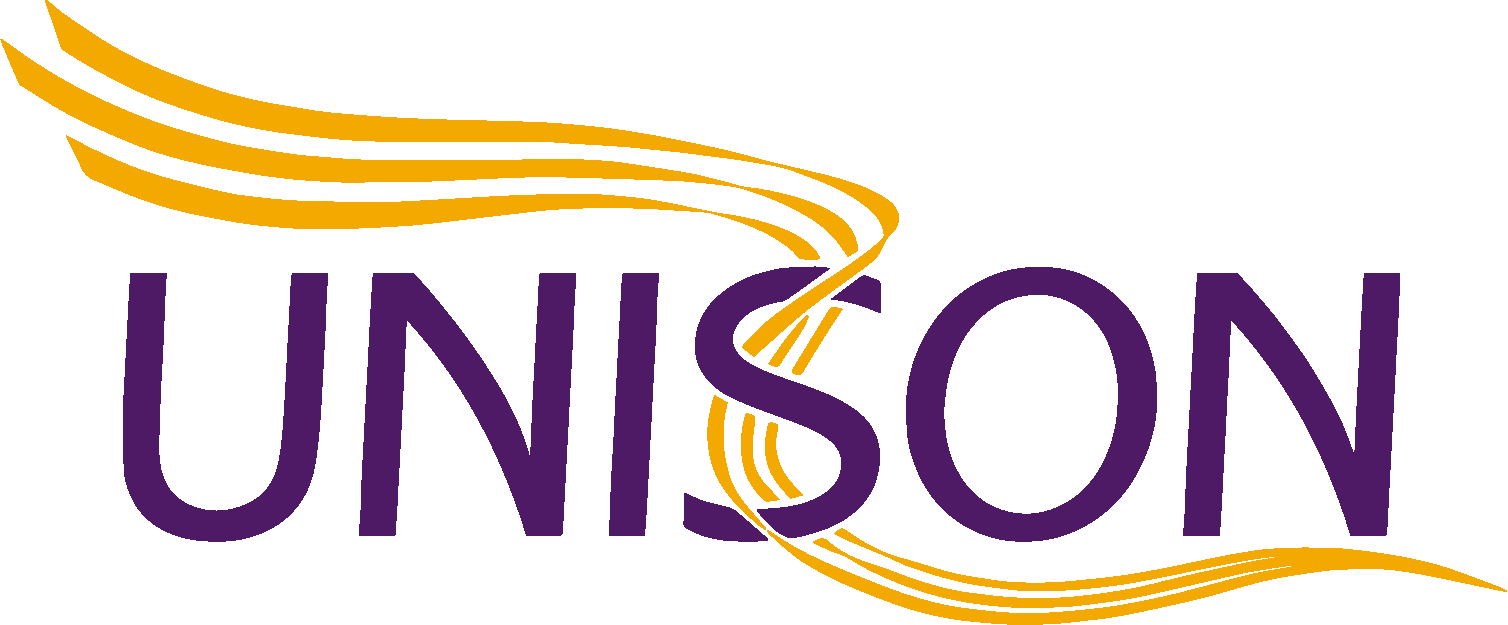 [Speaker Notes: The charter is broken down into 3 distinct areas of work:

Our leaders
Our organisation
Our equality auditing

As with anything that is transformational there must be commitment from the top down approach
You will recall action is what sets us apart and makes us truly anti-racist
We must plan, we must do and we must review
Ensures we reflect our communities
Ensures equal opportunities
Commits to ongoing training and development
Encourages self-reflection and self-education
Is a long term commitment to remove race discrimination in all its forms]
Summary and your questions
For more information and the latest news on the Anti-Racism Charter and UNISON’s social media visit linktr.ee/unisoneastern
[Speaker Notes: To summarise:
We talked about what the Anti-Racism Charter is – a commitment to take anti-racism seriously
We talked about the difference between non-racist and anti-racist – and that is action not reaction
We also talked about why the Anti-Racism Charter important – because it is staff telling us thank you but we must do more and here is what must be done
We discussed to the benefits to employer and employee with researched evidence from UNISON, CIPD and governmental review
Finally we discussed what it looks like in practice – a top down approach being essential and inclusion at all levels]
Any questions?